Деятельностный подходв обучении астрономии младшего школьника
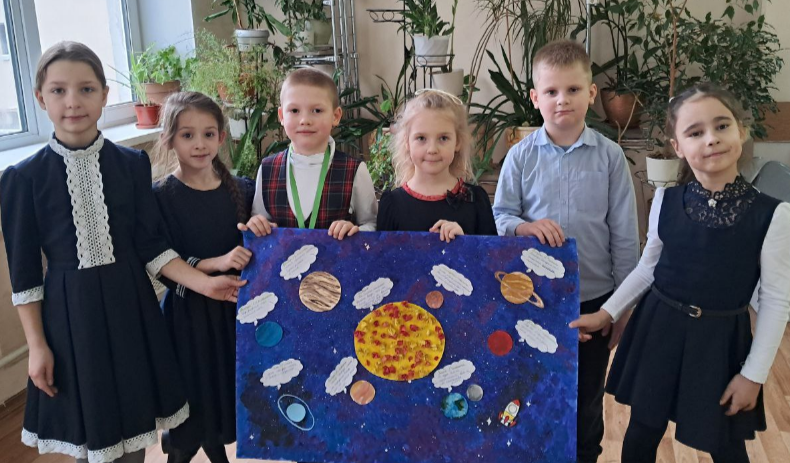 Определение
Деятельностный метод обучения – это организация образовательного процесса, при которой ребёнок осваивает культуру не путём простой передачи информации, а в процессе собственной деятельности.
Ученик действует по принципу
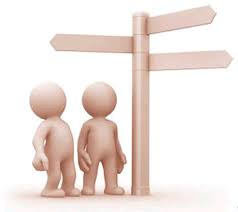 Я учусь!!
Меня учат
Деятельностный подход
Означает, что в центре обучении находится личность, её мотивы, цели, потребности, а условием самореализации личности является деятельность.
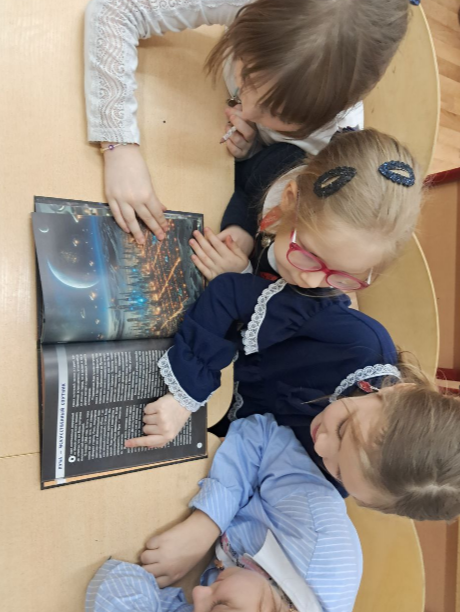 Цель деятельностного подхода
ученик
учитель
воспитание личности ребенка как субъекта жизнедеятельности
совместная деятельность (учителя и учащихся) основана на началах сотрудничества и взаимопонимания
Суть деятельностного подхода
При обучении состоит в том, что на каждом уроке создается «учебная ситуация» и ставится эту ситуацию в такие условия, чтобы она вызывала детей на активное действие,
Принцип непрерывности
Принцип целостности
Принципы деятельностного подхода
Принцип минимакса
Принцип деятельности
Принцип психологической комфортности
Принцип творчества
Принцип вариативности
Технология проектной деятельности
Технология интерактивных методов обучения
Образовательные технологии деятельностного типа
Технология интегрированного обучения на основе межпредметных связей
Технология проблемно-диалогового обучения
Пути реализации деятельностного подхода
Введение в традиционные уроки фрагментов, посвященных познавательной деятельности учащихся
Проведение творческих уроков
Организация учебной деятельности на уроке
Деятельностный подход в астрономии предполагает обучение в процессе активной деятельности учащихся. Учитель предлагает ученикам не готовые решения, а их самостоятельный поиск, создание и сотворение.
Примеры реализации деятельностного подходав обучении астрономии
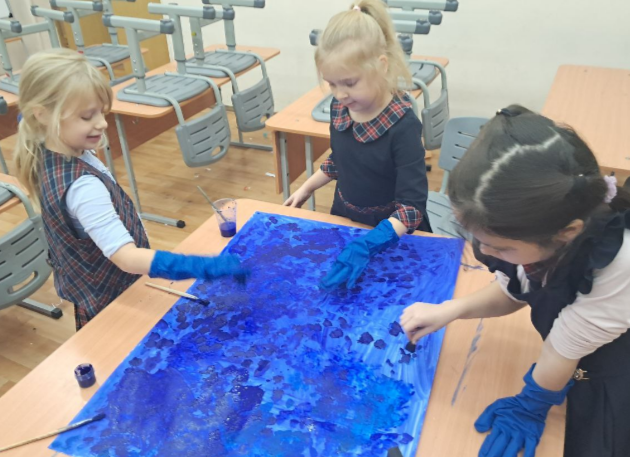 Активное вовлечение учащихся в процесс познания:
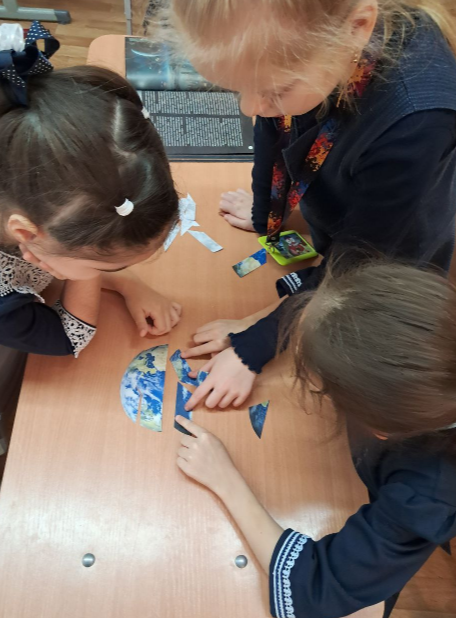 Постановка проблемных вопросов
Практические исследования
Проектная деятельность
Обсуждения и дебаты
Использование различных методов обучения:
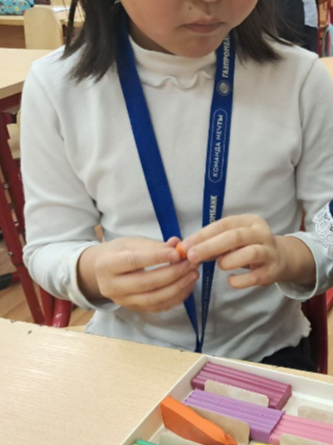 Эксперименты и моделирование
Игры и викторины
Работа с источниками информации
Ориентация на самостоятельную деятельность учащихся
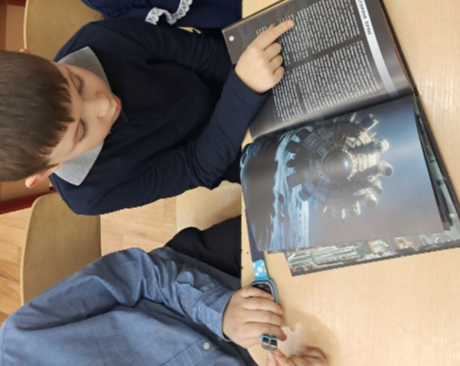 Самостоятельный поиск информации
Самостоятельное решение задач
Рефлексия
Примеры деятельностного подхода в астрономии на практике:
Изучение Солнечной системы
Изучение движения Земли
Изучение созвездий
Изучение гравитации
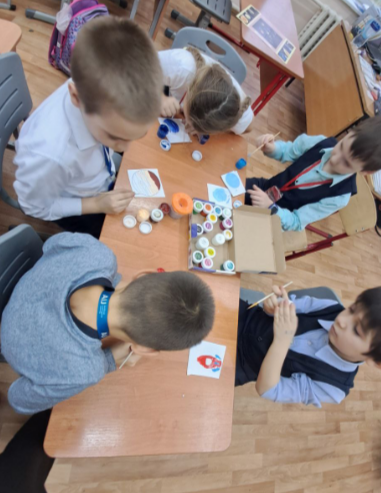 Преимущества деятельностного подхода в астрономии:
Повышение интереса к предмету
Лучшее усвоение знаний
Развитие навыков критического мышления
Формирование исследовательских навыков
Подготовка к самостоятельной деятельности в будущем
Методические материалы
Задание. Собери планету и ее спутник
Материалы: пазлы
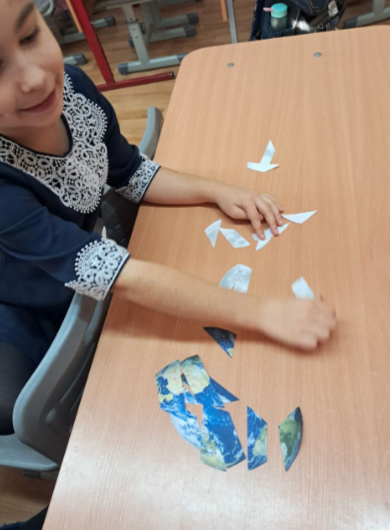 Методические материалы
Задание. Найди созвездия
Материалы:
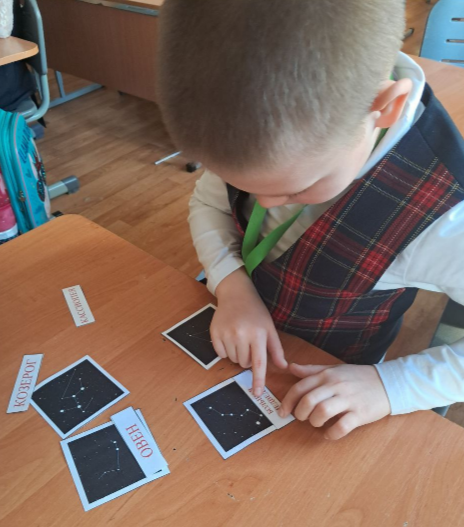 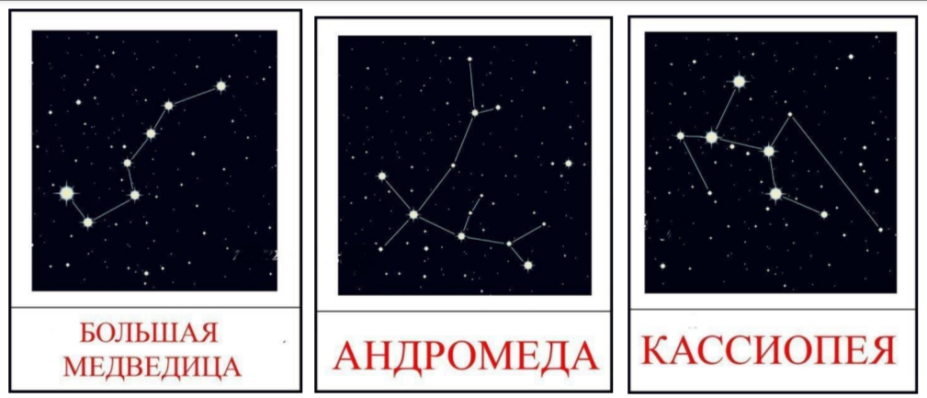 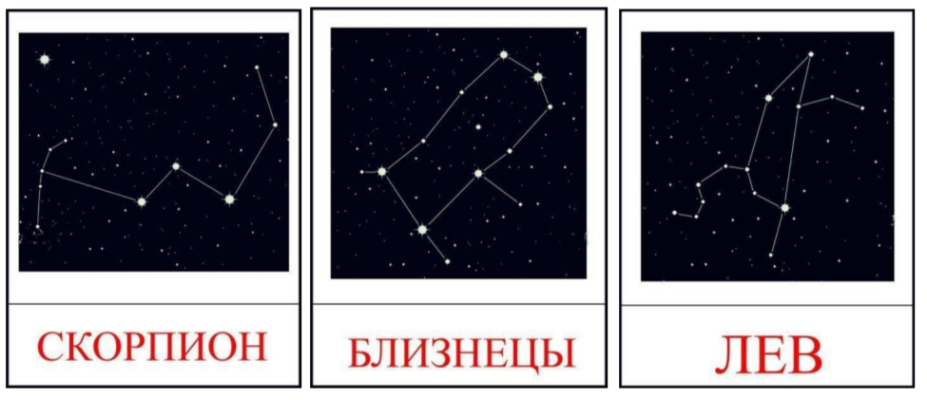 Методические материалы
Задание. Создай свое созвездие
Материалы: пластилин, картон и пряжа
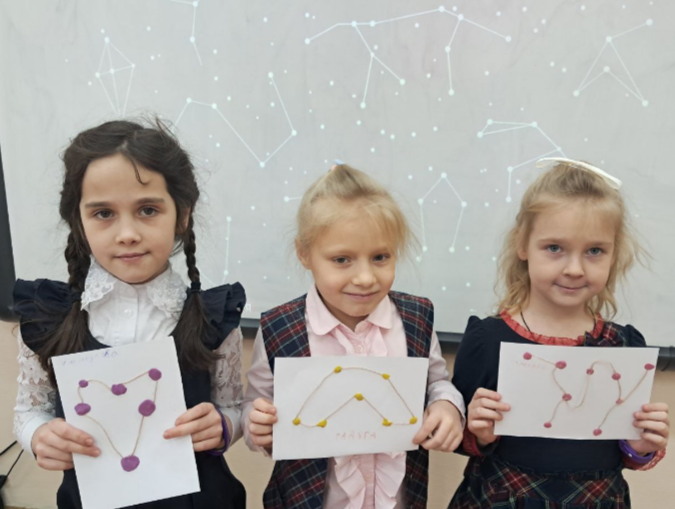 Методические материалы
Плакат солнечной системы
Материалы: ватман, гуашь, кисти, губка, цветная бумага, клей
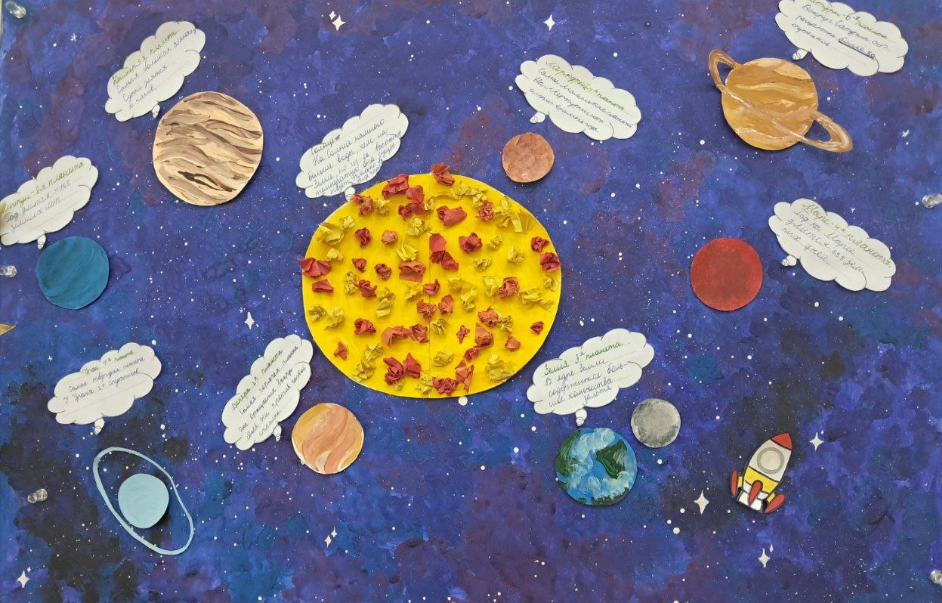 Спасибо за внимание!
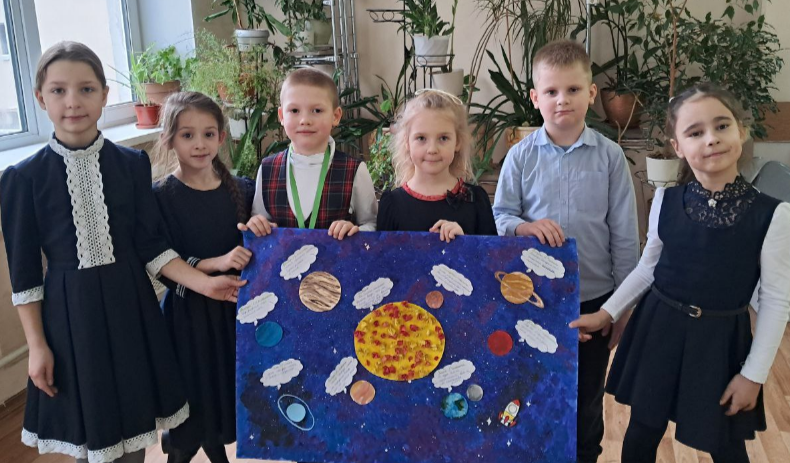